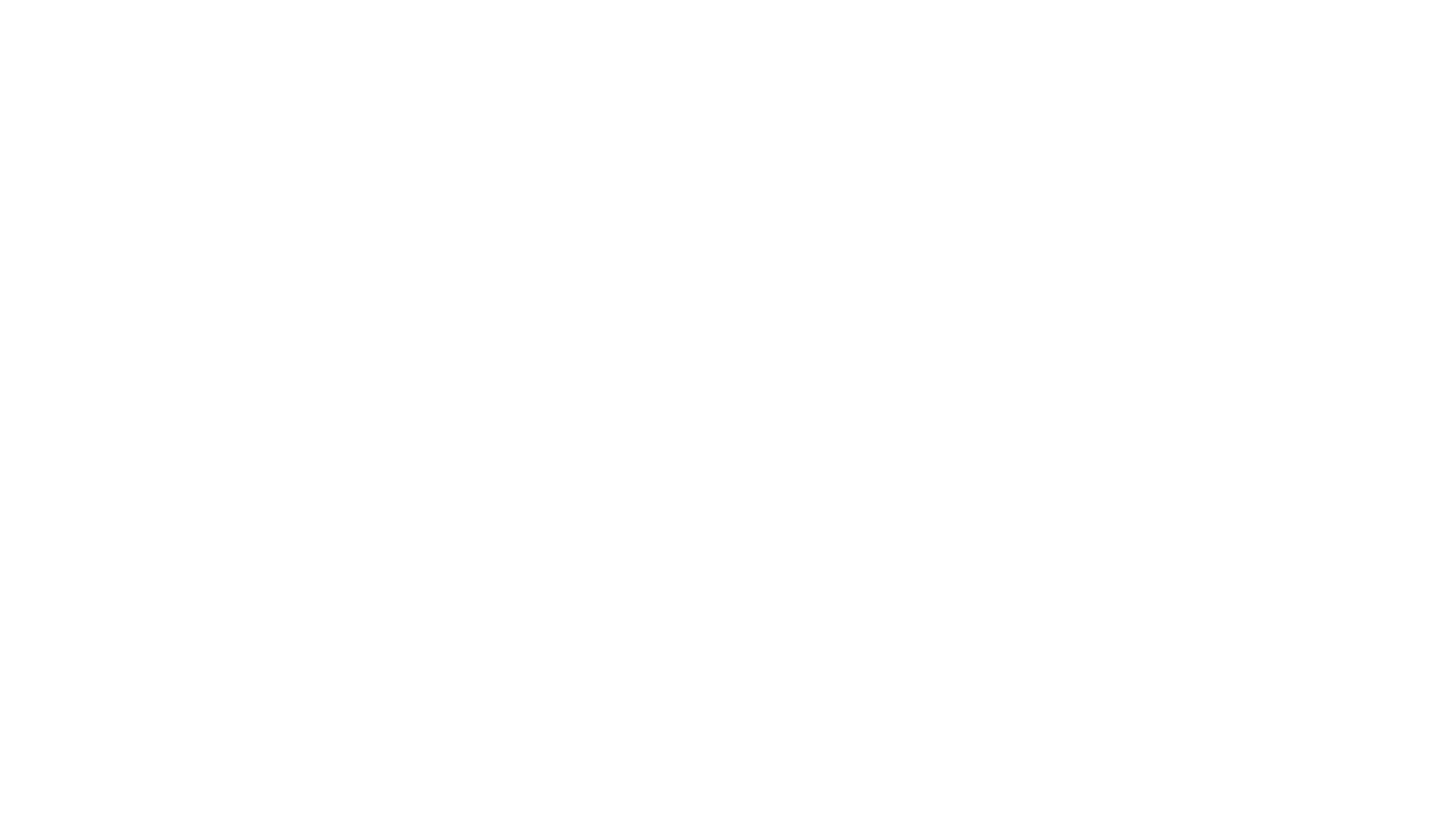 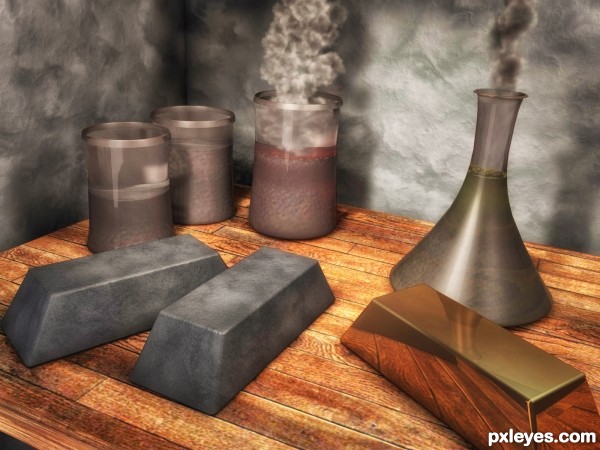 Wi-Fi Networks in Schools
The New Age of Alchemy
Chris Lockhart – director of technology Princeton City Schools
clockhart@vikingmail.org
chrislock2 - @ twitter
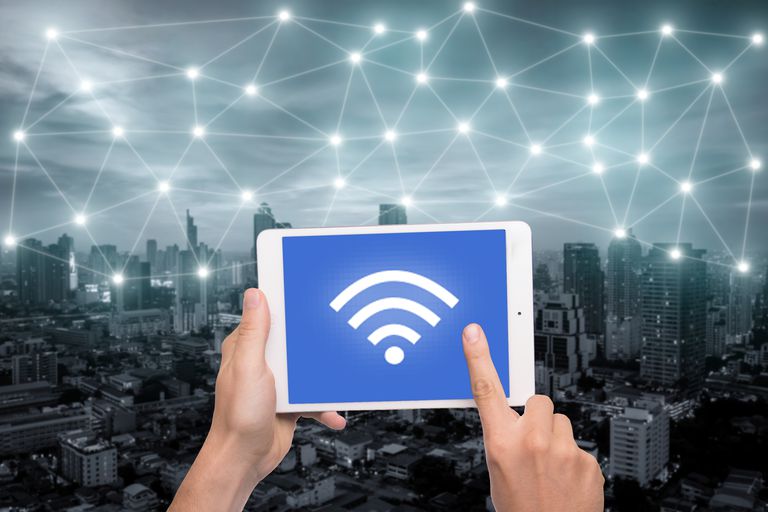 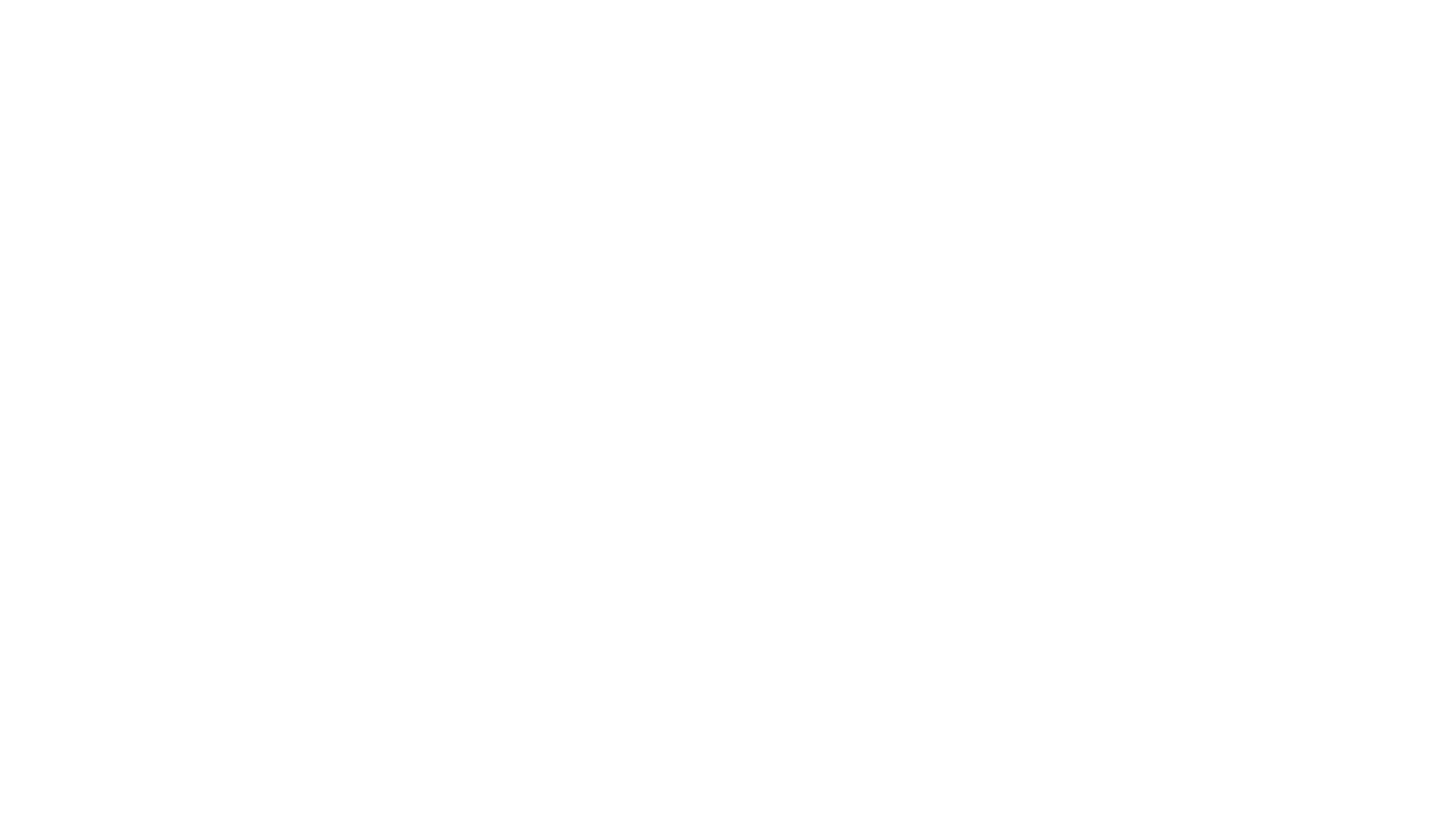 AGENDA
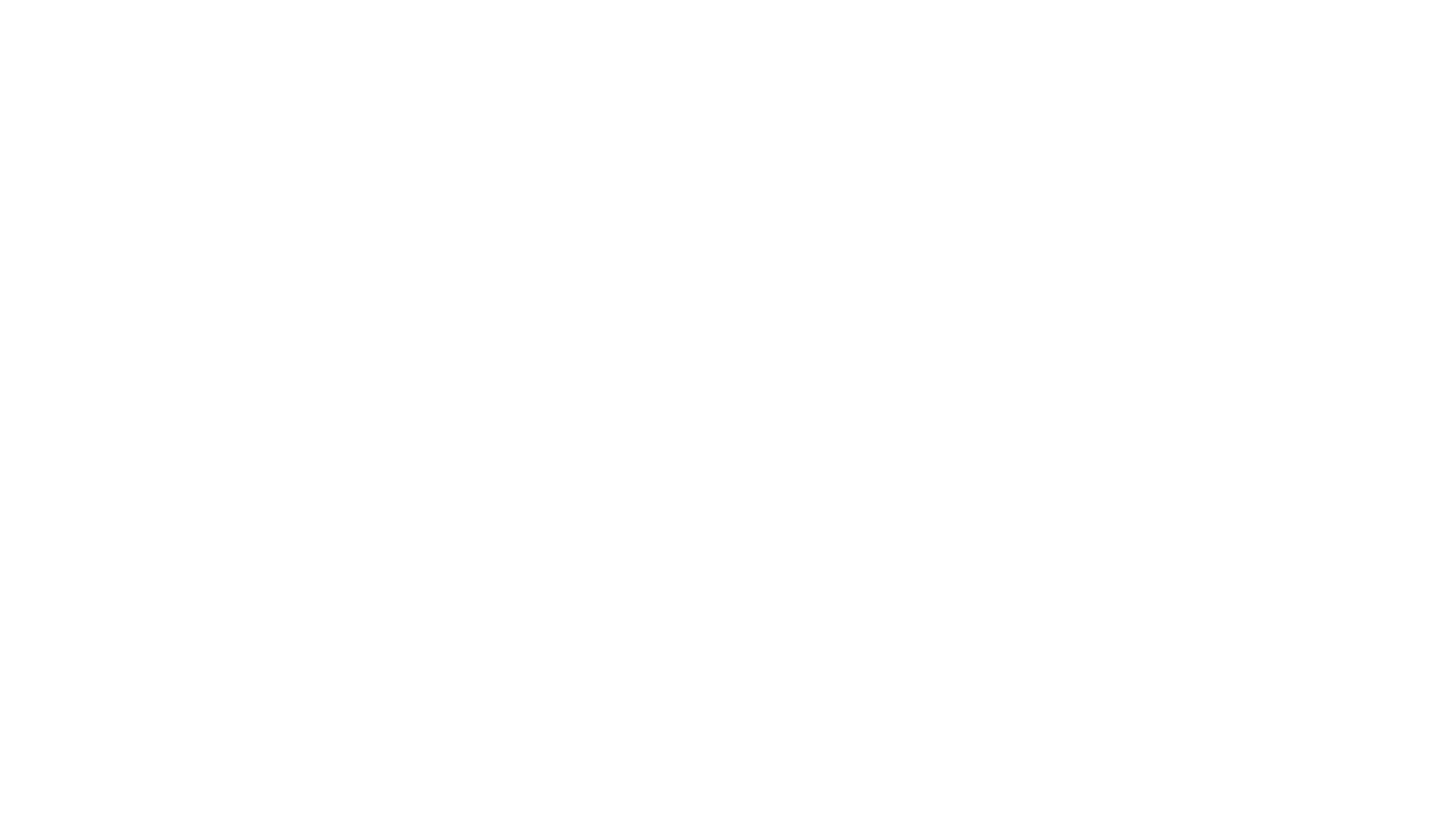 802.11 History
Source:
https://www.wirelesstrainingsolutions.com/future-fi-the-road-to-802-11-2020-and-beyond-chapter-3/
[Speaker Notes: 1999 - 802.11a 802.11b
2003 - 802.11g (2.4 @54 Mbps backward compatible with drag)
2004 (2003) WPA/WPA2 security to correct flaws in WEP 
2009 - 802.11n 600 Mbps! - SU-MIMO (multiple input and multiple output) introduced - 
2012 - 802.11ac MU-MIMO (Add multiuser) - 256 QAM with (Wave 2)
Spatial Multiplexing and Beam Forming
2019 - 802.11ax OFDMA - Orthogonal Frequency Division Multiple Access
2.4  GHz is part of the standard]
Wifi basics
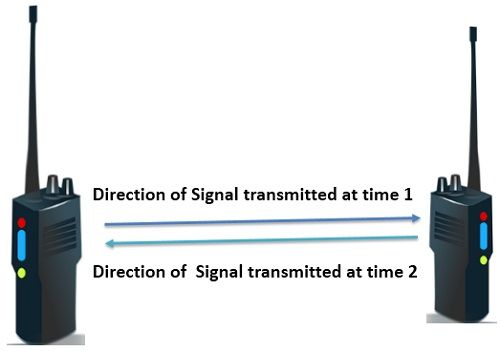 Wifi relies on radio waves.  Radio communications are at their root half-duplex.
[Speaker Notes: Wifi has traditionally been a one way street - Half-Duplex
Not only is the street one way, but only one “vehicle” at a time
And if there is any interference, the “vehicle” needs to go back to start]
Wifi basics
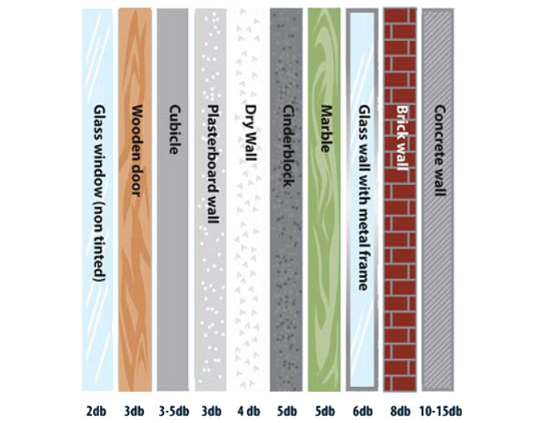 Different surfaces have difference effects on wifi signals.  (Chart shows db attenuation)
Source:
https://www.quora.com/Can-walls-interfere-on-a-WiFi-signal
Wifi basics
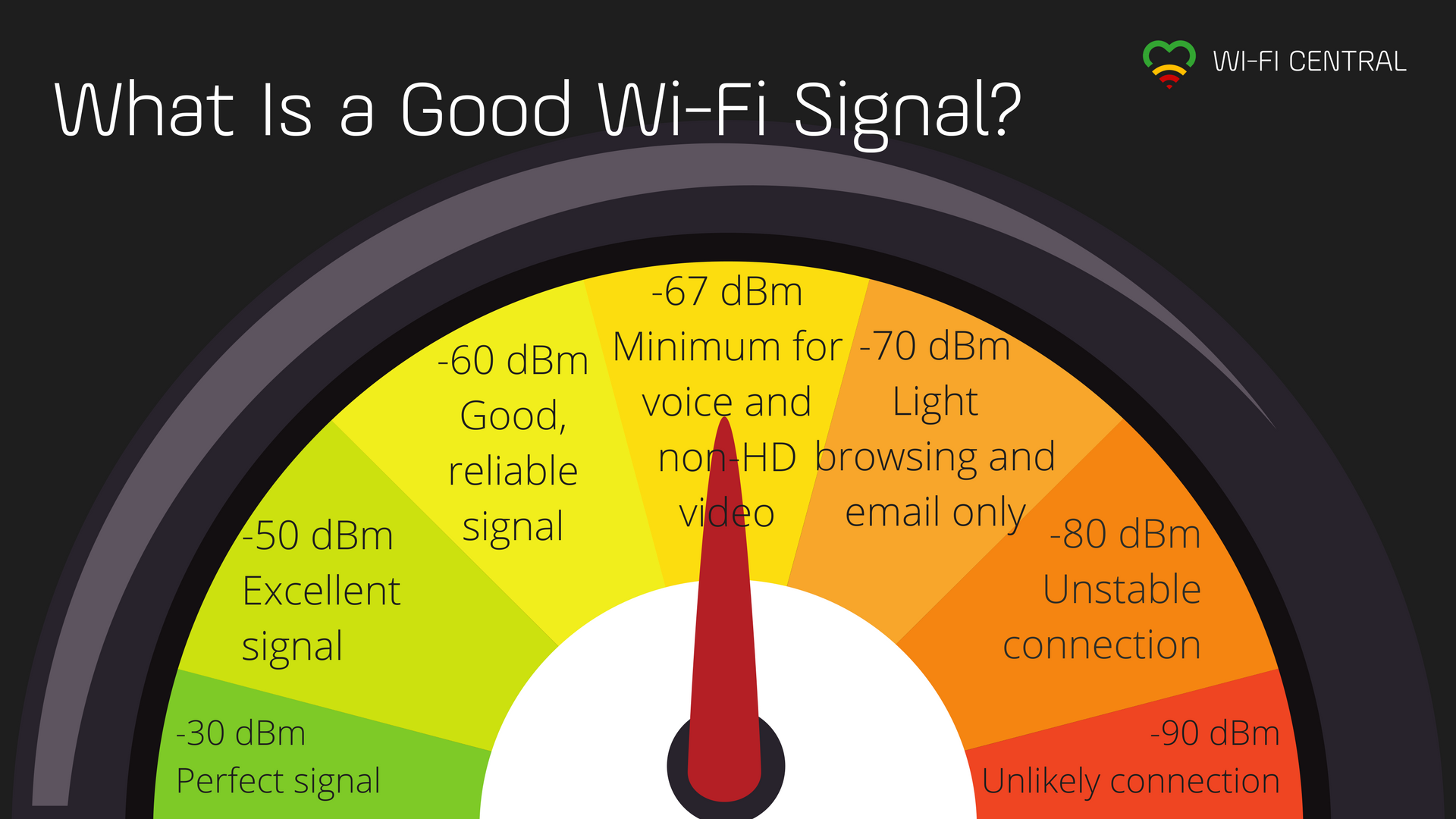 Recommended signal strength in dBm. Lower is better.
Source:
https://eyesaas.com/wi-fi-signal-strength/
Wifi basics
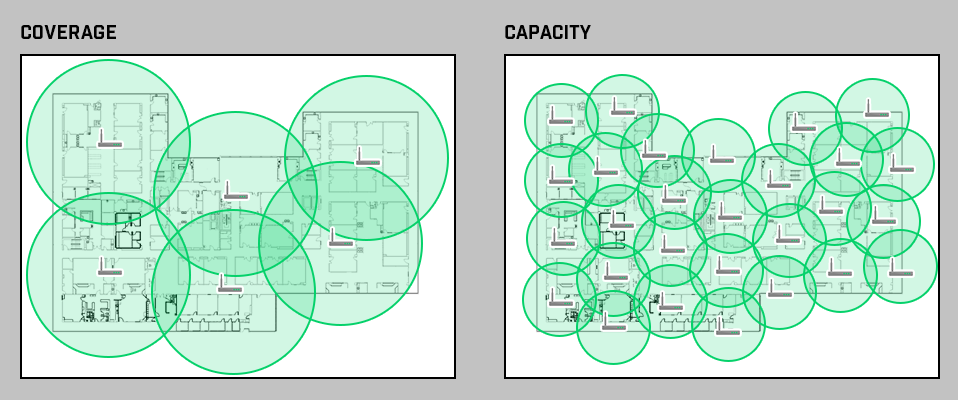 Schools have moved from a coverage model to a capacity or density model
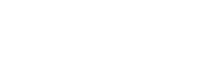 https://www.accessagility.com/wifi-design-guide
Wifi Standards802.11n  - Introduced su-mimo
SU-MIMO – Single User Multiple Input and Multiple Output
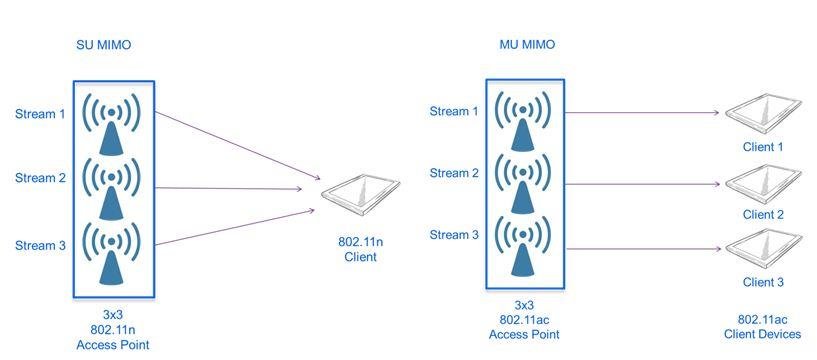 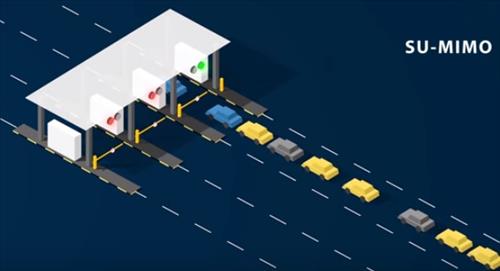 [Speaker Notes: 2009 - 802.11n 600 Mbps! - SU-MIMO (multiple input and multiple output) introduced -]
802.11ac  - Introduced mu-mimo
MU-MIMO – Multi User Multiple Input and Multiple Output
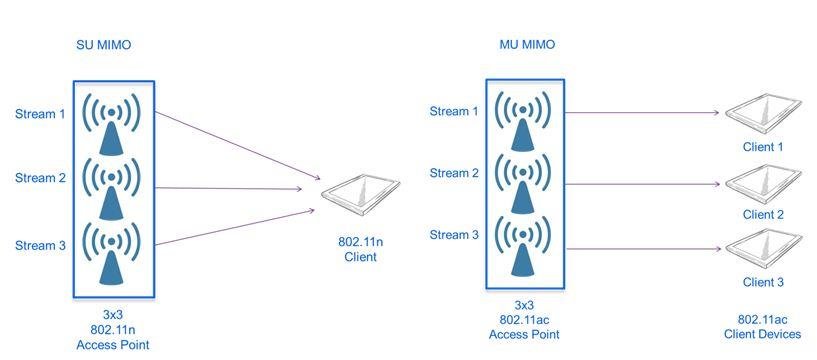 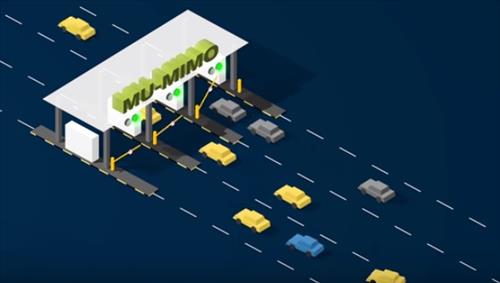 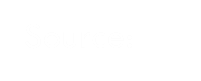 https://blogs.cisco.com/wireless/cisco-will-ride-the-802-11ac-wave2
https://www.wirelesshack.org/linksys-introduces-mu-mimo-ac-usb-wifi-adapter.html
[Speaker Notes: 2012 - 802.11ac MU-MIMO (Add multiuser) - 256 QAM with (Wave 2)
Spatial Multiplexing and Beam Forming]
802.11ac  - Introduced Beam-Forming
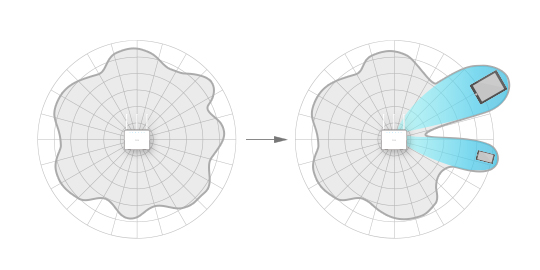 [Speaker Notes: 2012 - 802.11ac MU-MIMO (Add multiuser) - 256 QAM with (Wave 2)
Spatial Multiplexing and Beam Forming]
802.11ac  - Introduced Beam-FormingRuckus Array
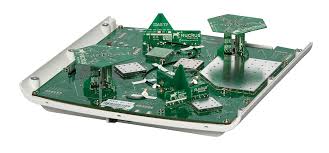 [Speaker Notes: 2012 - 802.11ac MU-MIMO (Add multiuser) - 256 QAM with (Wave 2)
Spatial Multiplexing and Beam Forming]
802.11ac  - Introduced Beam-FormingCisco Array
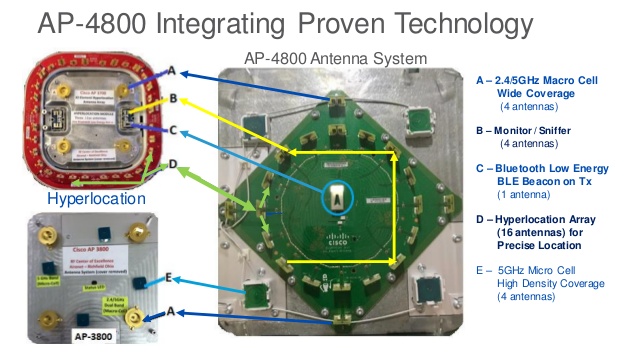 [Speaker Notes: 2012 - 802.11ac MU-MIMO (Add multiuser) - 256 QAM with (Wave 2)
Spatial Multiplexing and Beam Forming]
802.11ax  - expands ofda to ofdma
OFDMA – Orthogonal Frequency-Division Multiple Access
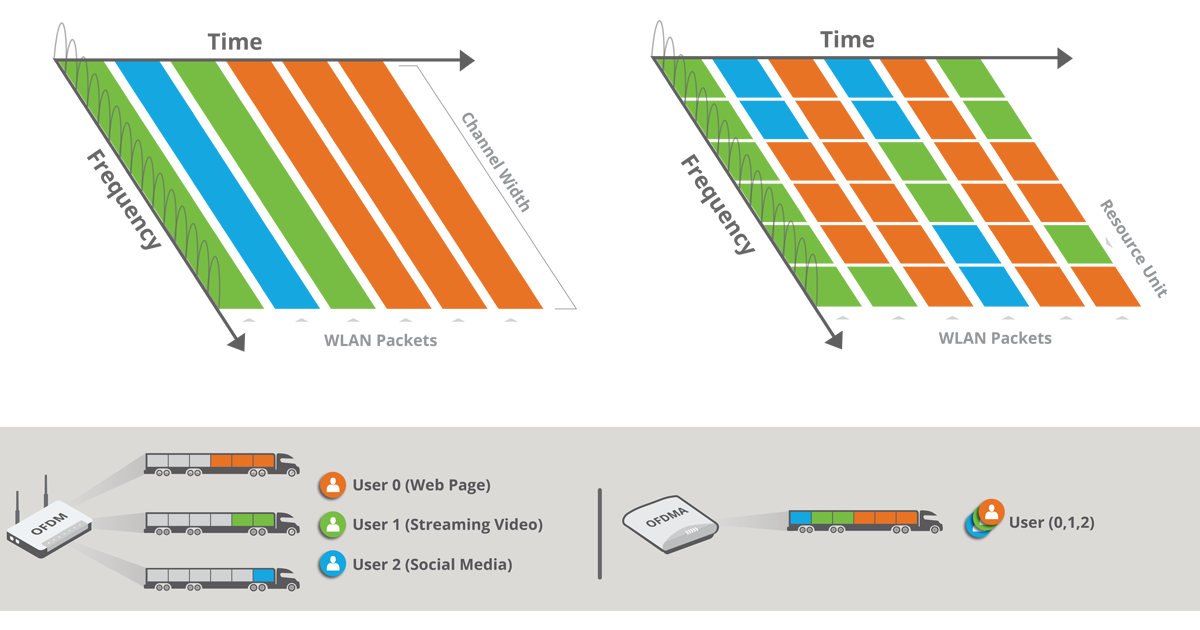 [Speaker Notes: 2019 - 802.11ax OFDMA - Orthogonal Frequency Division Multiple Access
2.4  GHz is part of the standard]
Wifi Standards
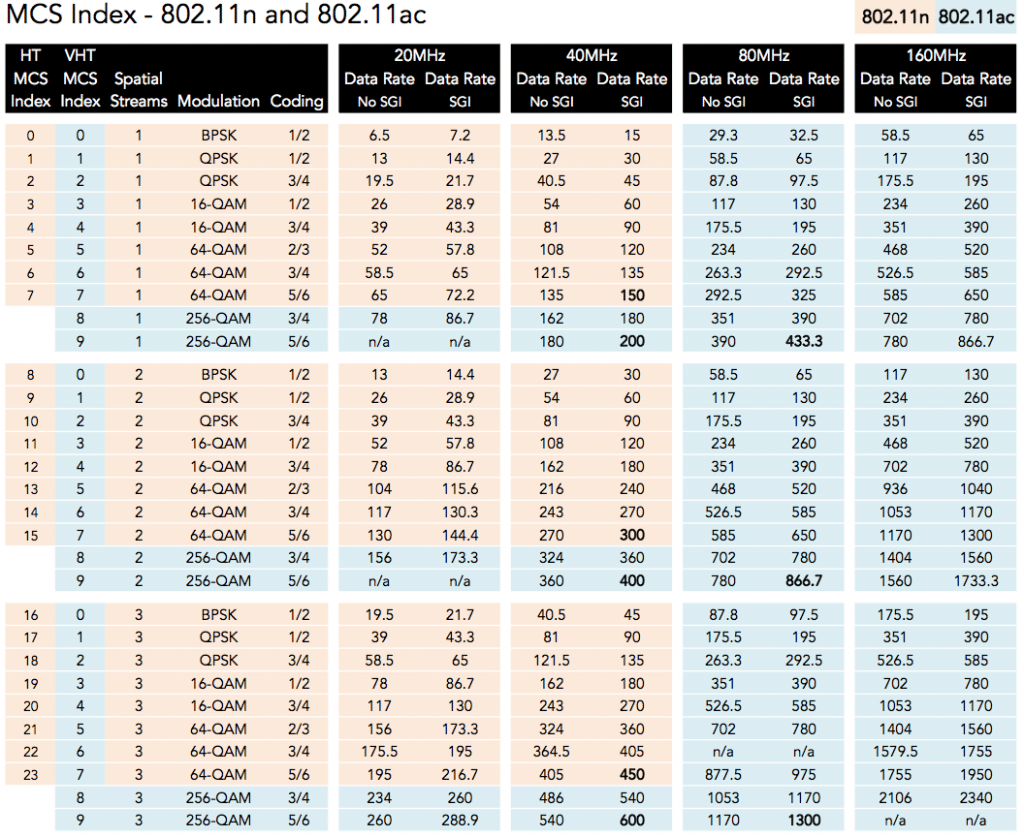 Understand the MCS Index 802.11n and 802.11ac. http://mcsindex.com
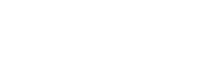 [Speaker Notes: Modulation and Coding Scheme  This is a way to organize data surrounding how transmitters in Wi-Fi prepare data to be sent using various techniques. It is far quicker to say MCS of 7 with 1×1:1… rather than give ALL the details:SGI = A Short Guard Interval]
Mac os MCS
Hold down Alt and click Network Icon
School Specific Challenges
Density of devices
1:1
Students personal devices
Phones
Game systems
Tablets
Watches
School Specific Challenges
Security and Filtering
District owned devices
BYOD Devices
Phones or Control system devices
Public event and guest access
School Specific Challenges
Proximity to Residential wifi
Single home
Apartment or multi-unit
School Specific Challenges
Tech Support and Staff
Troubleshooting
New Deployments
Expansion
Troubleshooting tools 
Variety of clients
School Specific Tips
Invest in a unified system with a controller (on premise or cloud)
Limit your number of SSIDs
Use WPA2 or at least WPA
Avoid Open Networks even on guest (change my mind)
Use LDAP for BYOD or some form of ID management
School Specific Tips
Plan and budget for upgrades
Contact details
Chris Lockhart – director of technology Princeton City Schools
clockhart@vikingmail.org                chrislock2  @ twitter